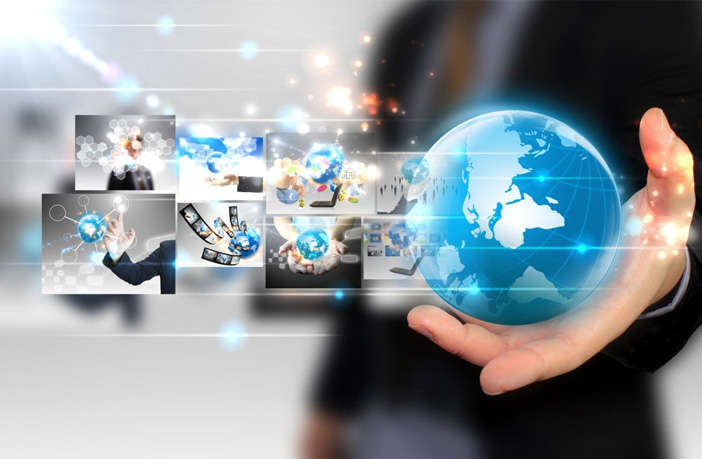 ПРЕЗЕНТАЦІЯтеорії міжнародних відносин
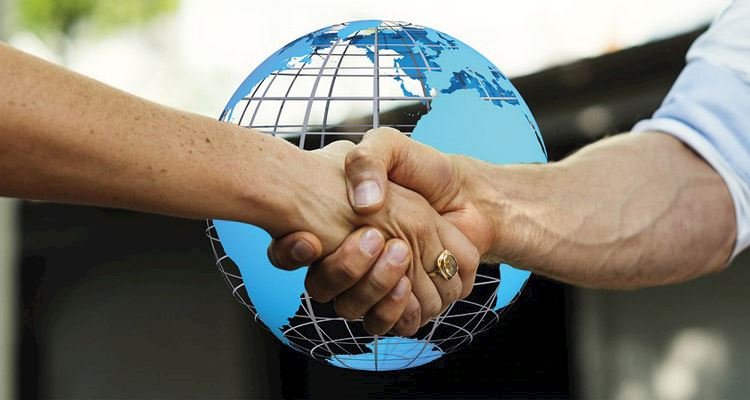 Міжнародні відносини
Міжнародні відносини — система транскордонних соціальних взаємодій, суб'єктами яких є держави, міжнародні міжурядові та міжнародні неурядові організації, транснаціональні корпорації та, за особливих умов, приватні особи. Наука про міжнародні відносини є комплексною та міждисциплінарною. У сферу міжнародних відносин входять військово-політичні, економічні, екологічні, гуманітарні та інші проблеми світового співтовариства.
Відмінності понять «міжнародні відносини», «зовнішня політика», «світова політика».
Постає кардинальне питання: як відрізнити міжнародну політику від міжнародних відносин? Питання тим більше не риторичне і з огляду на те, що, як зазначалося вище, саме поняття "міжнародні відносини" має неоднозначне трактування. Окрім того, у дослідженнях з історії, соціології, політології. ТMB поряд з категорією "міжнародна політика" як синоніми вживаються терміни "світова політика" і "світовий політичний процес", а близьким до них є поняття "зовнішня політика". Тому при розгляді даного питання ми виходимо на проблему категоріального апарату в науці про міжнародні відносини.
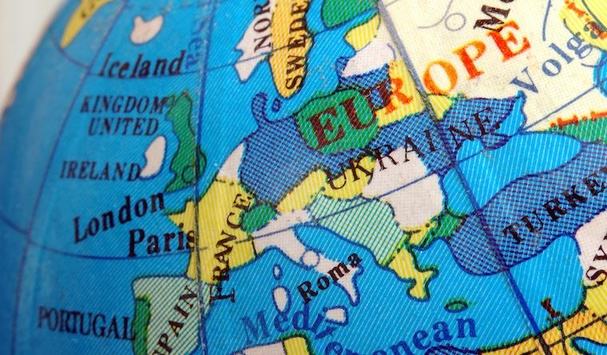 "Світова або міжнародна політика" – це діяльність, взаємодія держав на міжнародній арені. 
В свою чергу, "міжнародні відносини" – це система реальних зв'язків між державами, які виступають і як результат їхіх дій, і як свого роду середовище, простір, у якому існує світова політика.
Відмінності існують також між світовою (міжнародною) політикою і зовнішньою політикою.
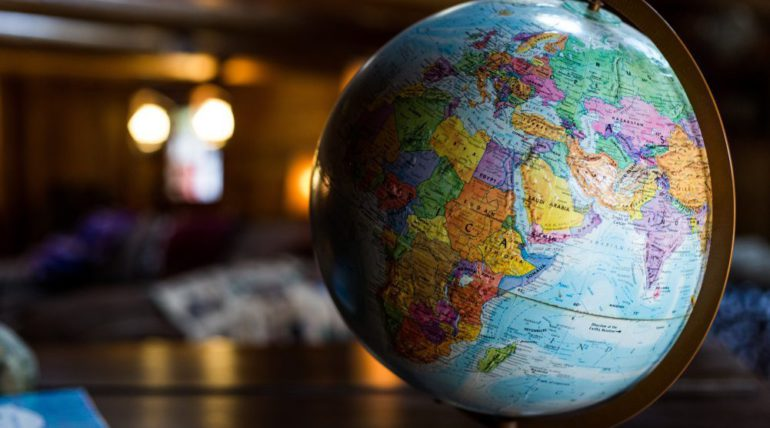 У спеціальних довідкових виданнях найчастіше зустрічаємо наступне визначення поняття "зовнішня політика" – це "діяльність держави на міжнародній арені, що регулює стосунки з іншими суб'єктами зовнішньополітичної діяльності: державами, зарубіжними партіями та іншими громадськими організаціями, всесвітніми й регіональними міжнародними організаціями". 
При цьому зовнішня політика тієї або іншої країни є конкретним, практичним втіленням міністерством закордонних справ або відповідним йому зовнішньополітичним відомством основних принципів міжнародної політики держави, які виробляються державними структурами і покликані відображати національні інтереси держави. 
Поняття ж "міжнародна політика" застосовується як для визначення діяльності даної держави у міжнародних справах, так і міждержавної політики на світовій арені взагалі. Тому це поняття більш широке, ніж поняття "зовнішня політика".
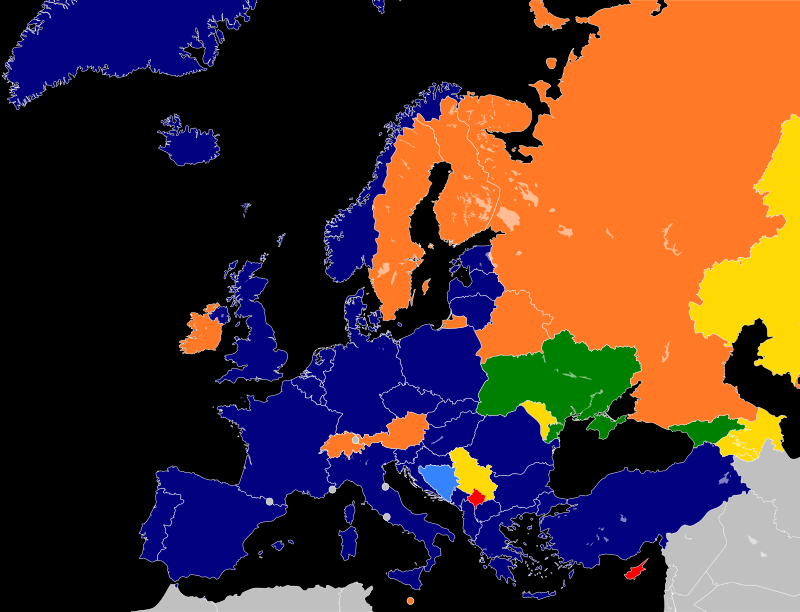 Теоретичні школи у дослідженні міжнародних відносин та світової політики
Вивчення міжнародних відносин як теорії можна простежити починаючи з роботи Едварда Карра «Криза двадцятих років», яка була опублікована в 1939 році і до роботи Ганса Моргентау «Політика серед Націй», опублікованої в 1948 році. Вважається, що міжнародні відносини як дисципліна, виникла після першої світової війни зі створенням кафедри міжнародних відносин в університеті Уельсу, Аберіствіт.
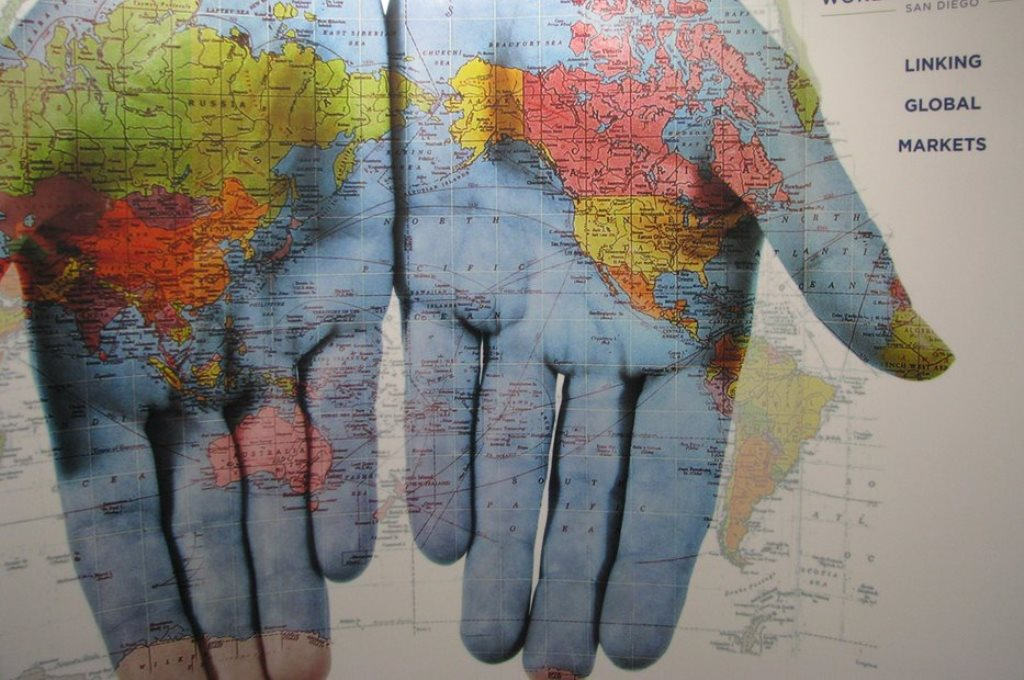 Основними течіями теорії міжнародних відносин є:
з першої світової війни: ліберальний інтернаціоналізм (лібералізм чи ідеалізм) (Вудро Вільсон);
з часів Другої світової війни: реалізм (Ганс Моргентау);
1940-ті роки: функціоналізм (Девід Мітрані);
1950-ті роки: неофункціоналізм (Ернст Б. Хааз), трансактіонізм (Карл В. Дойч);
1970-ті роки: неоліберальний інституціоналізм (=неолібералізм) (Роберт Кехан) з компонентами теорії взаємозалежності та теорії режиму;
1980-ті роки: неореалізм (також називають структурним реалізмом) (Кеннет Ніл Волтц);
1990-ті роки: (соціальний) конструктивізм (Олександр Вендт).
Транснаціональні актори сучасної світової політики
Міжнародний валютний фонд, МВФ (англ. International Monetary Fund, IMF) — спеціальне агентство Організації Об'єднаних Націй (ООН), засноване 29-ма державами, з метою регулювання валютно-кредитних відносин країн-членів і надання їм допомоги при дефіциті платіжного балансу шляхом надання коротко- і середньострокових кредитів в іноземній валюті.Фонд має статус спеціалізованої установи ООН. Має 189 країн-членів
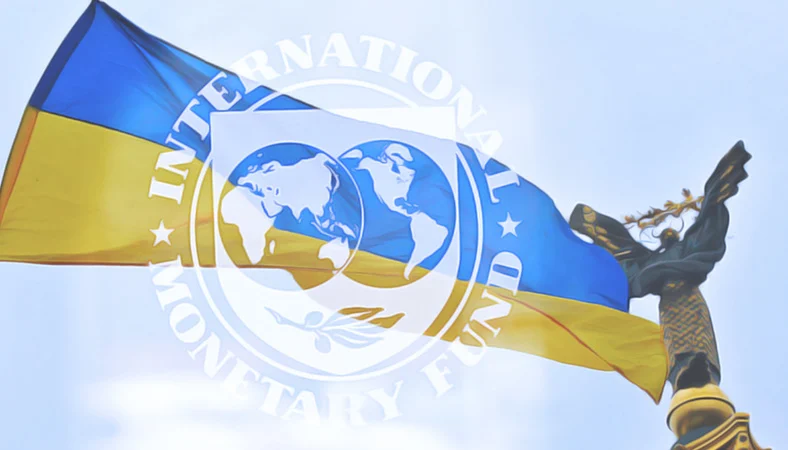 Основні функції МВФ:

сприяння міжнародній співпраці в грошовій політиці
розширення світової торгівлі
кредитування
стабілізація грошових обмінних курсів
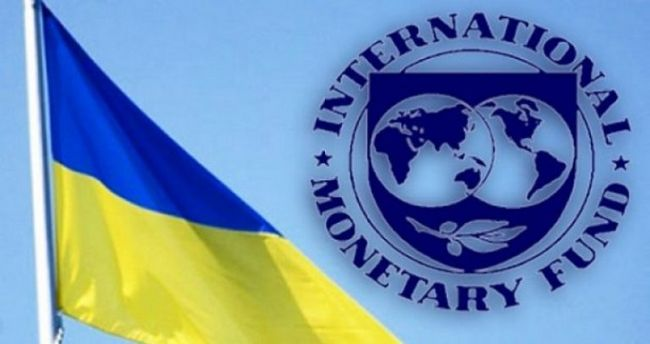 Офіційні цілі МВФ:
«сприяти міжнародній співпраці в валютно-фінансовій сфері»;
«сприяти розширенню і збалансованому росту міжнародної торгівлі» в інтересах розвитку виробничих ресурсів, досягнення високого рівня зайнятості і реальних доходів держав-членів;
«забезпечити стабільність валют, підтримувати упорядковані співвідношення валютної системи серед держав-членів» і не допускати «знецінення валют з метою отримання конкурентних переваг»;
надавати допомогу в створенні багатосторонньої системи розрахунків між державами-членами, а також в ліквідації валютних обмежень;
тимчасово надавати державам-членам кошти в іноземній валюті, з метою «виправлення порушення рівноваги їх платіжного балансу»
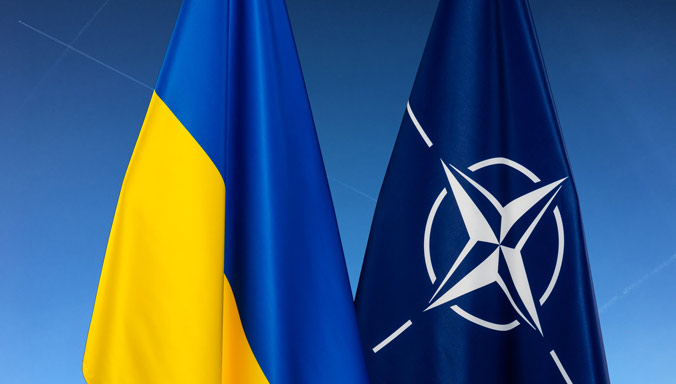 НАТО
Організація Північноатланти́чного до́говору, також Північноатлантичний альянс або НАТО— міжнародна міжурядова організація, військово-політичний союз 30 держав Північної Америки і Європи, які прагнуть досягти мети Північноатлантичного договору, підписаного у Вашингтоні 4 квітня 1949.
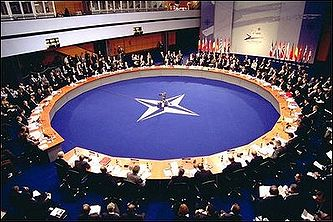 Основні інститути політики і прийняття рішень
Саміти НАТО,
Північноатлантична рада,
Комітет з оборонної політики та планування НАТО,
Група ядерного планування НАТО,
Військовий комітет НАТО.
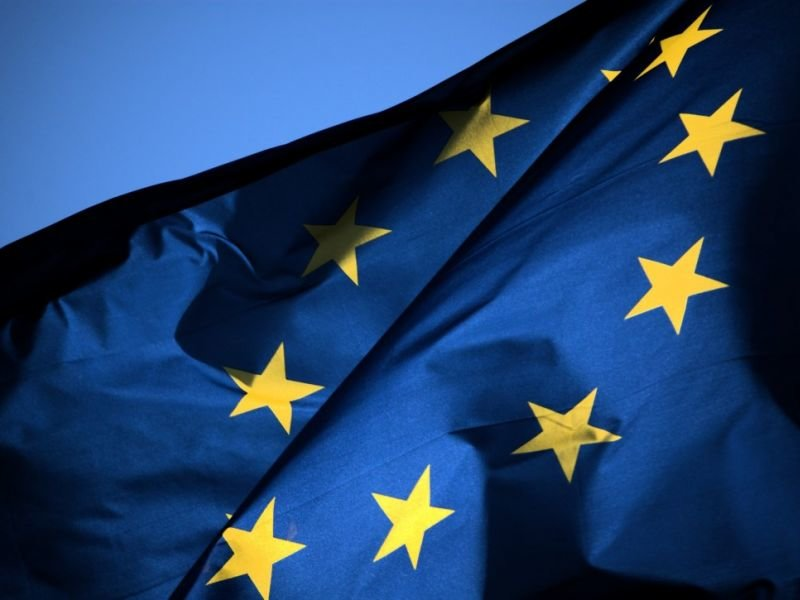 Європе́йський Сою́з або Европе́йський Сою́з— економічний та політичний союз, що об'єднує 27 незалежних держав-членів, що розташовані в Європі. Веде свій початок від утворення Європейської спільноти з вугілля та сталі (ЄСВС) і Європейської економічної спільноти (ЄЕС), які складались з шести країн у 1957 році. У наступні роки територія ЄС була збільшена за рахунок включення нових держав-членів, одночасно збільшуючи свою сферу впливу шляхом розширення політичних повноважень. У сучасному вигляді існує на основі Маастрихтського договору, підписаному 7 лютого 1992 року і чинному з 1 листопада 1993. Останній значний перегляд конституційних принципів ЄС був затверджений у Лісабонській угоді, яка набула чинності у 2009 році. Юридично в ЄС не виділено столиці, але де-факто таким є місто Брюссель, де базуються більшість інституцій Європейського союзу.
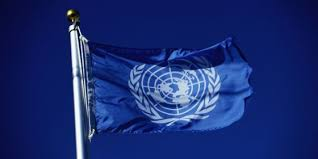 ООН - універсальна міжнародна організація, створена з метою підтримки миру і міжнародної безпеки і розвитку співробітництва між державами
ООН як глобальна організація у врегулюванні міжнародних відносин
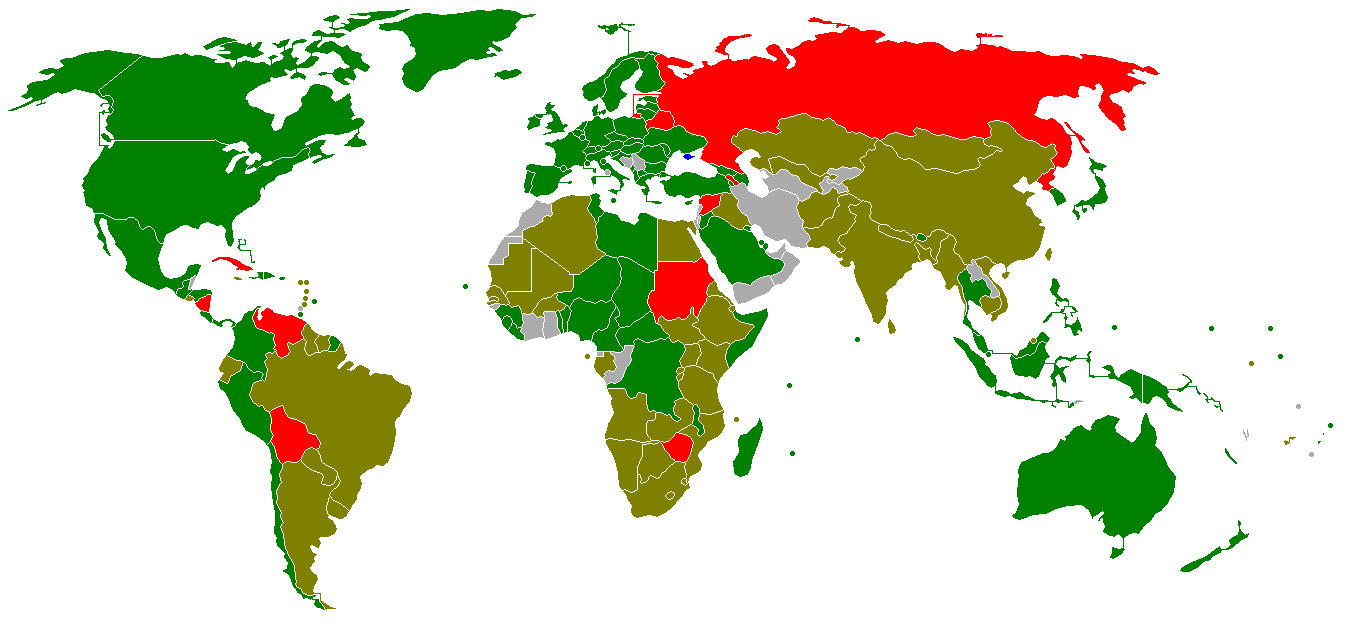 суверенна рівність усіх її членів;
сумлінне виконання зобов'язань за Статутом;
розв’язання міжнародних суперечок мирними засобами;
відмова від погрози силою або її застосування проти територіальної цілісності або політичної незалежності будь-якої держави;
забезпечення того, щоб держави, що не є членами ООН, діяли відповідно до принципів ООН, коли це необхідно для підтримки міжнародного миру і безпеки;
невтручання у внутрішні справи держав;
поваги основних прав і свобод людини;
рівноправності і самовизначення народів;
співробітництва і роззброєння.
Основними принципами ООН є:
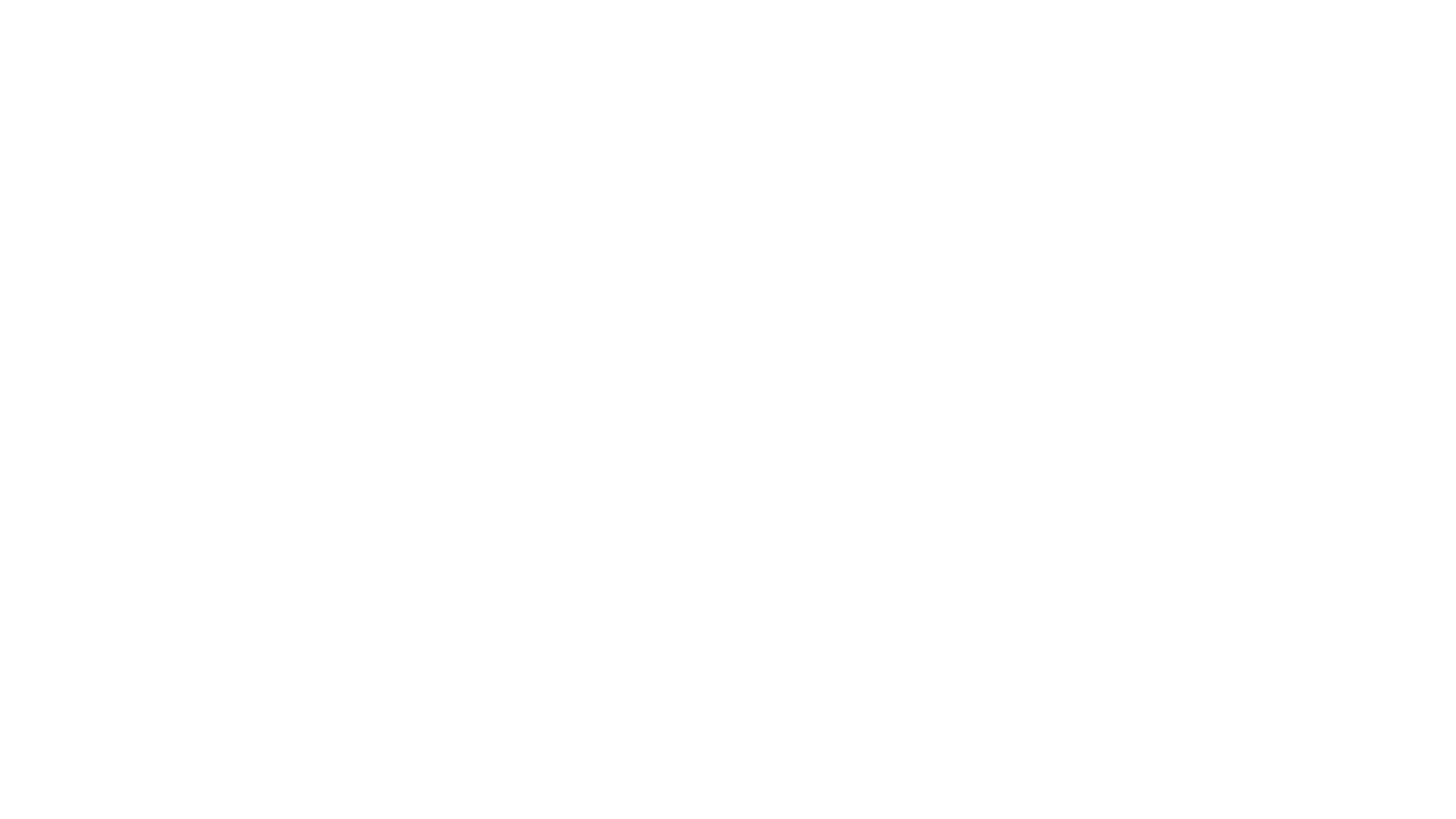 Спеціалізовані установи ООН
соціального характеру (Міжнародна Організація Праці МОП і Всесвітня Організація Охорони здоров'я ВОЗ);
культурного і гуманітарного характеру (ЮНЕСКО - із питань освіти, науки і культури, ВОІВ - Всесвітня Організація Інтелектуальної Власності);
економічні (ЮНІДО - по промисловому розвитку);
фінансові (МБРР, МВФ, МАР - Міжнародна Асоціація Розвитку, МФК - Міжнародна Фінансова Корпорація);
в області сільського господарства (ФАО - продовольча і сільськогосподарська організація, ІФАД - Фонд сільськогосподарського розвитку);
в області транспорту і зв'язку (ІКАО - цивільної авіації, ІМО - морська, ВПС, МСЕ - спілка електрозв'язку);
в області метеорології (ВМО).
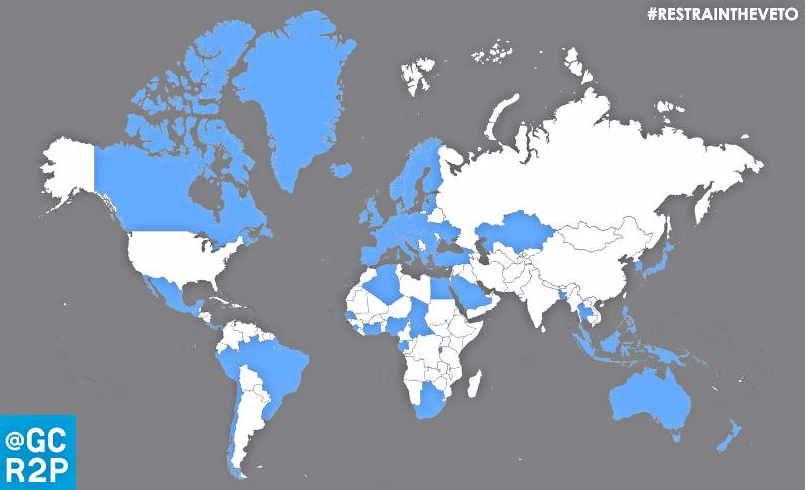 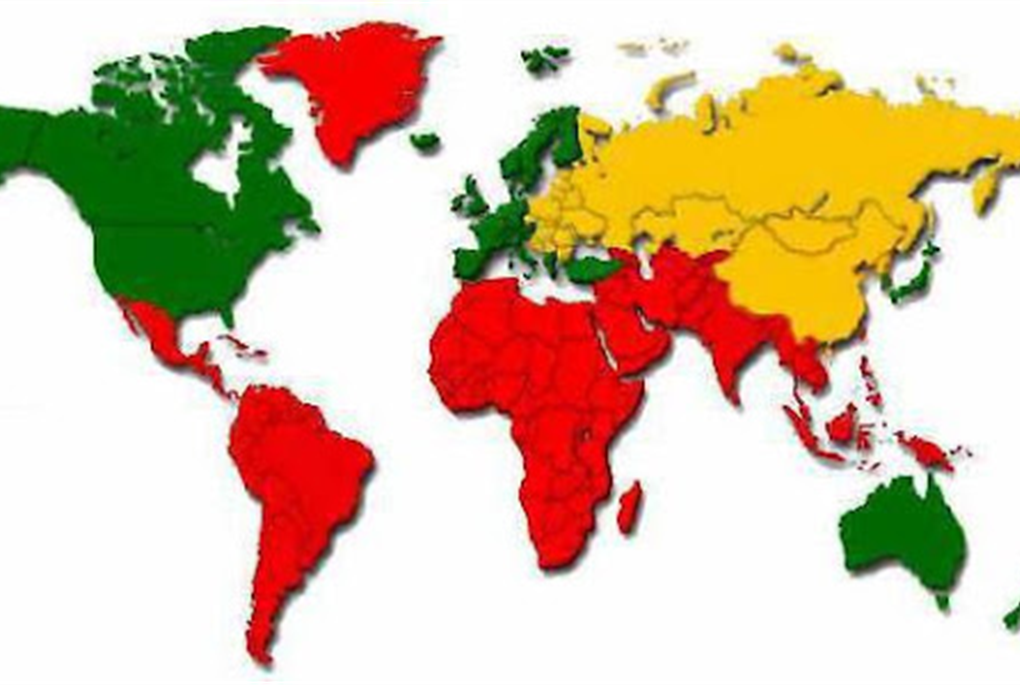 Таким чином ми розглянули ООН як складний багатоступінчастий механізм, поява якої була зумовлена зростанням взаємозв'язків і взаємозалежності країн і  народів, що особливо відчутно почало проявлятися вже у роки бурхливого розвитку капіталізму в другій половині XIX ст. Формування світових економічних відносин, технічний прогрес, розвиток залізничного і морського транспорту та міжнародних контактів породили проблему регулювання і стандартизації міжнародних зв'язків.Питання про необхідність утворення спеціалізованих установ вперше обговорювалося на конференції в Думбартон-Оксі (1944 р.). Тут було вирішено, що ООН сприятиме розв'язанню міжнародних економічних, соціальних та інших гуманітарних проблем через певні міжурядові організації.На цьому ґрунті між 1944 і 1948 рр. виникли міжнародні фінансові організації, які почали відігравати важливу роль у міжнародних економічних відносинах: Міжнародний валютний фонд (МВФ), Міжнародний банк реконструкції й розвитку (МБРР), який очолив фінансову групу, куди увійшли Міжнародна асоціація розвитку (МАР), Міжнародна фінансова корпорація (МФК). Важливе місце у світовій торгівлі посіла також Генеральна угода про тарифи й торгівлю (ГАТТ). Ця міжнародна організація, утворена 1948 р., не вважається формально Спеціалізованою установою, хоча за своїми рисами і цілями дуже схожа зі спеціалізованими установами ООН.